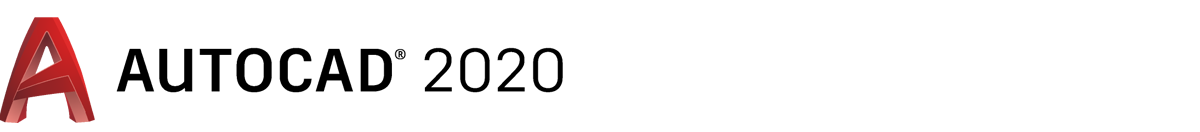 Perpektif Çizimi-3
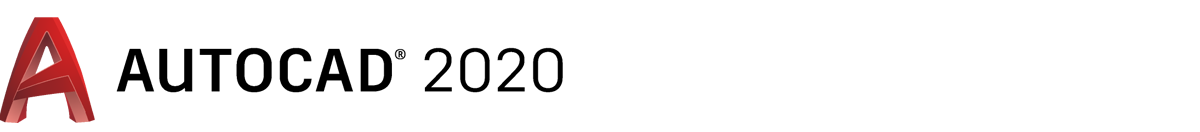 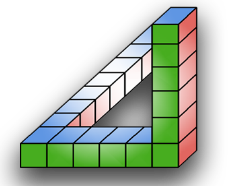 Ahmet SAN
 Karamürsel 2024
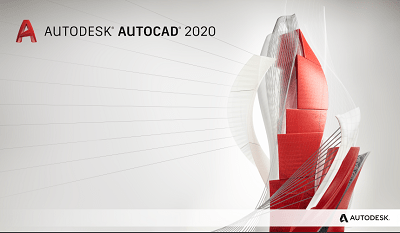 Teknik Resimde Perspektif resimler kullanılarak imalata yönelik çizim yapılacaksa ölçülendirme unsurlarını resmin üzerine yerleştirmek gerekir. Bu işlem dim komutu aracılığı ile yapılır
Ahmet SAN
 Karamürsel 2024
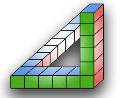 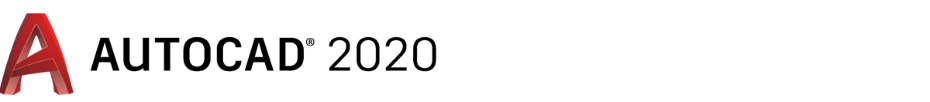 Perspektif Çizimi-3
1- İzometrik perspektifte ölçülendirme: Perspektif çizimi bittikten sonra normal ölçülendirme komutları ile ölçülendirme yapılır
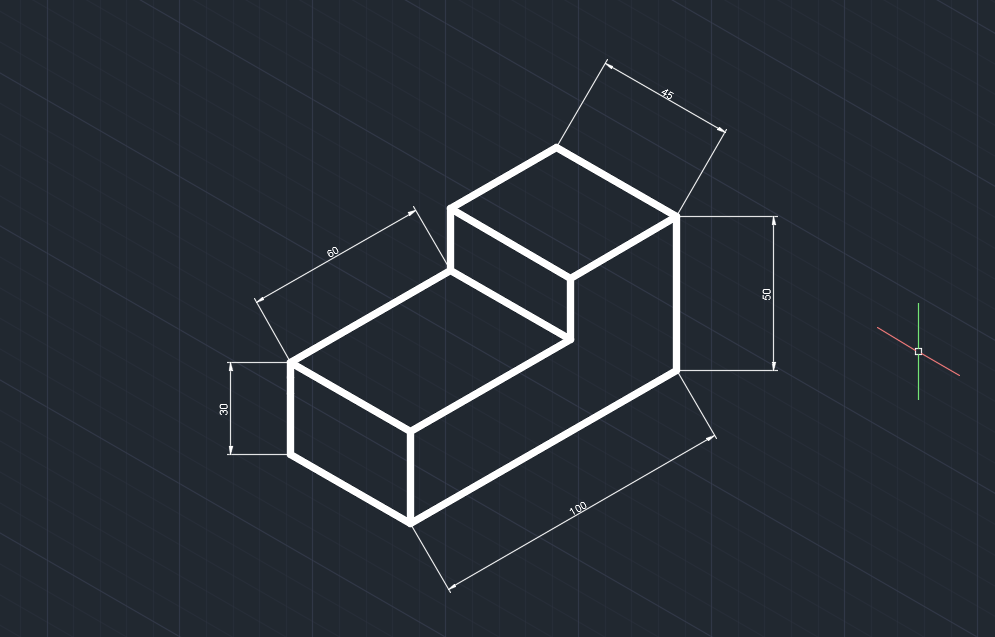 Ölçülendirme unsurları
Ahmet SAN
 Karamürsel 2024
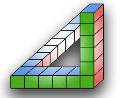 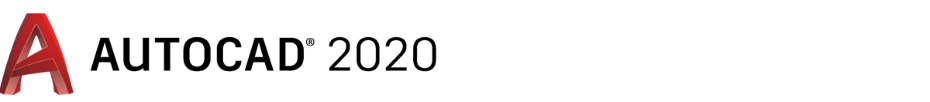 Perspektif Çizimi-1
Ölçü bağlama çizgilerinin kenar çizgilerine paralel olması gerekir. Bu işlem Annotate paletindekş obilique komutu ile gerçeleştirilir
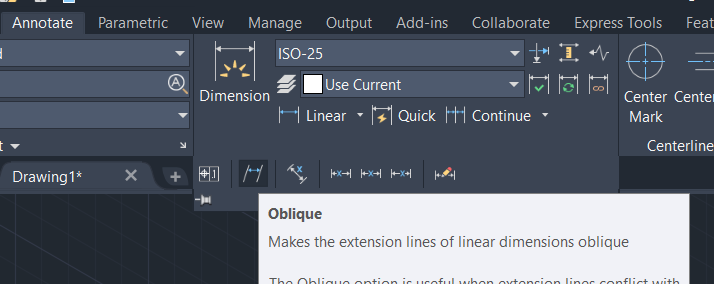 Obilique komutu
Komut seçildikten sonra açısı ayarlanacak ölçüler seçlip Entere basılır daha sonra ölçü bağlama çizgisi  hangi çizgiye paralel olacaksa o tıklanır
Ahmet SAN
 Karamürsel 2024
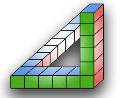 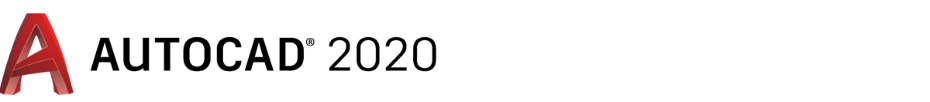 Perspektif Çizimi-3
Ölçü bağlama çizgilerinin kurallara uygun şekilde düzenlenmiş hali
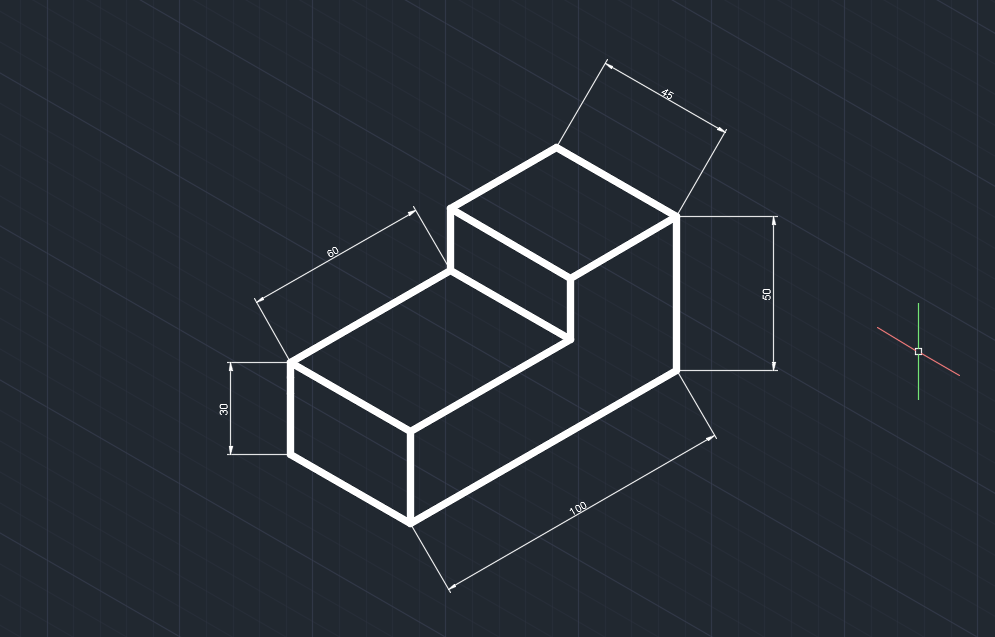 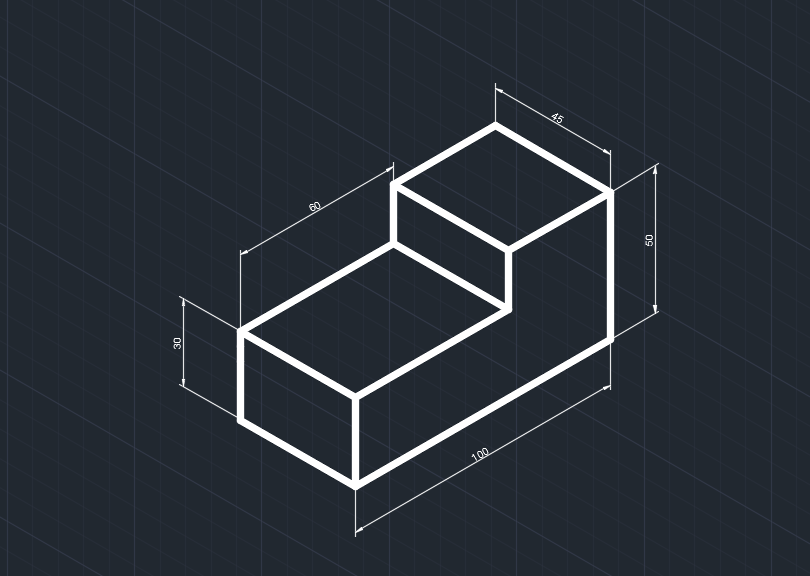 Ahmet SAN
 Karamürsel 2024
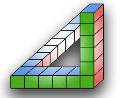 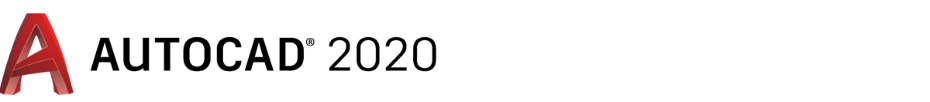 Perspektif Çizimi-1
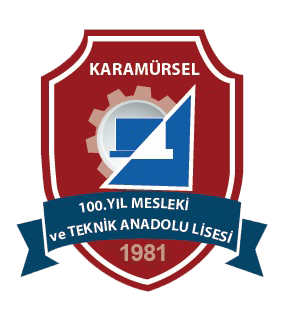 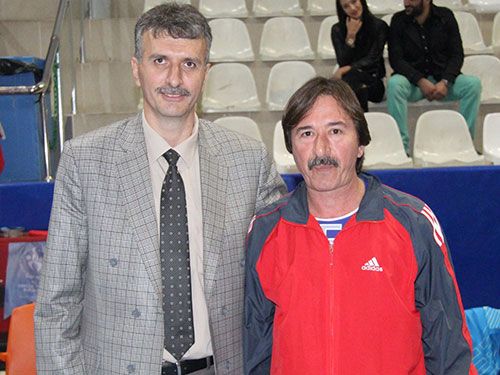 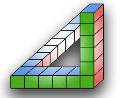 Ahmet SAN
 Karamürsel 2024